Как празднуют новый год?
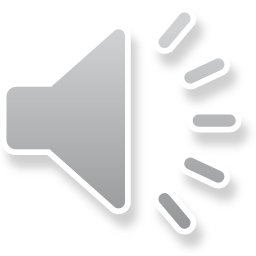 В Монголии бережно хранятся традиции предков. Новый год монголы встречают дважды. Первый раз – в ночь с 31 декабря на 1 января с Дедом Морозом и Снегурочкой, елкой и подарками. Второй раз – по лунному 
календарю.
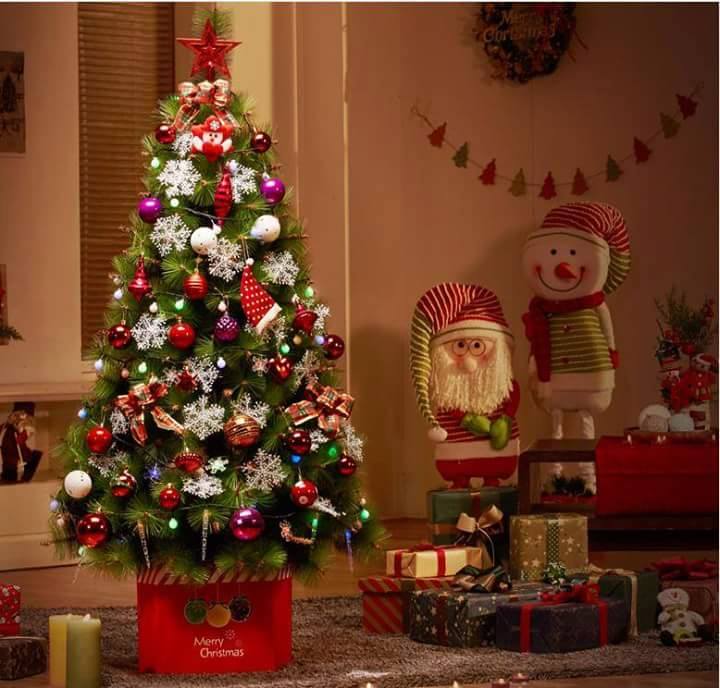 Новый год – семейный праздник!
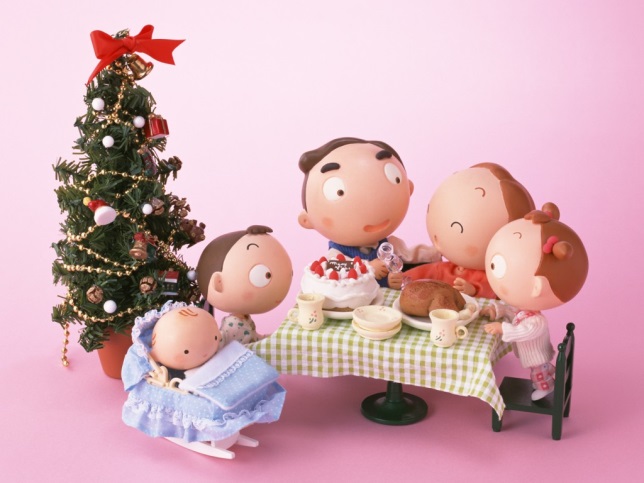 Счастливого нового года!
Өвлийн өвгөн аав  (Дед мороз)
устанавливается ёлка. Дед Мороз приносит всем подарки.
По лунному календарю Новый год в Монголии называют Цаган Сар, что переводится как Белый Месяц. Название он получил в 1206 году, в период правления Чингисхана. Цаган Сар означает приход весны: обычно он выпадает на февраль.
Чем больше гостей в доме на Новый год в Монголии, тем счастливее будет наступающий год.
Главная Ёлка на площади Чингисхана  г.улан-батор
С новым годом!
В Монголии любят праздничный салют!
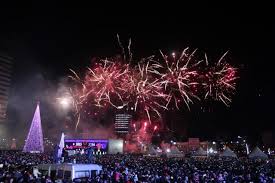 На столе много вкусных блюд.
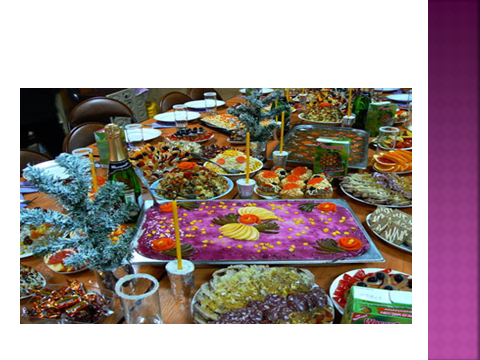 Все дарят друг другу подарки!
2013-2014   оны шинэ жил
Тавтай морил
Кто-то встречает новый год с друзьями
Новогодний парад
А теперь новый год встречаем в томске!
Баяртай
Спасибо за внимание!